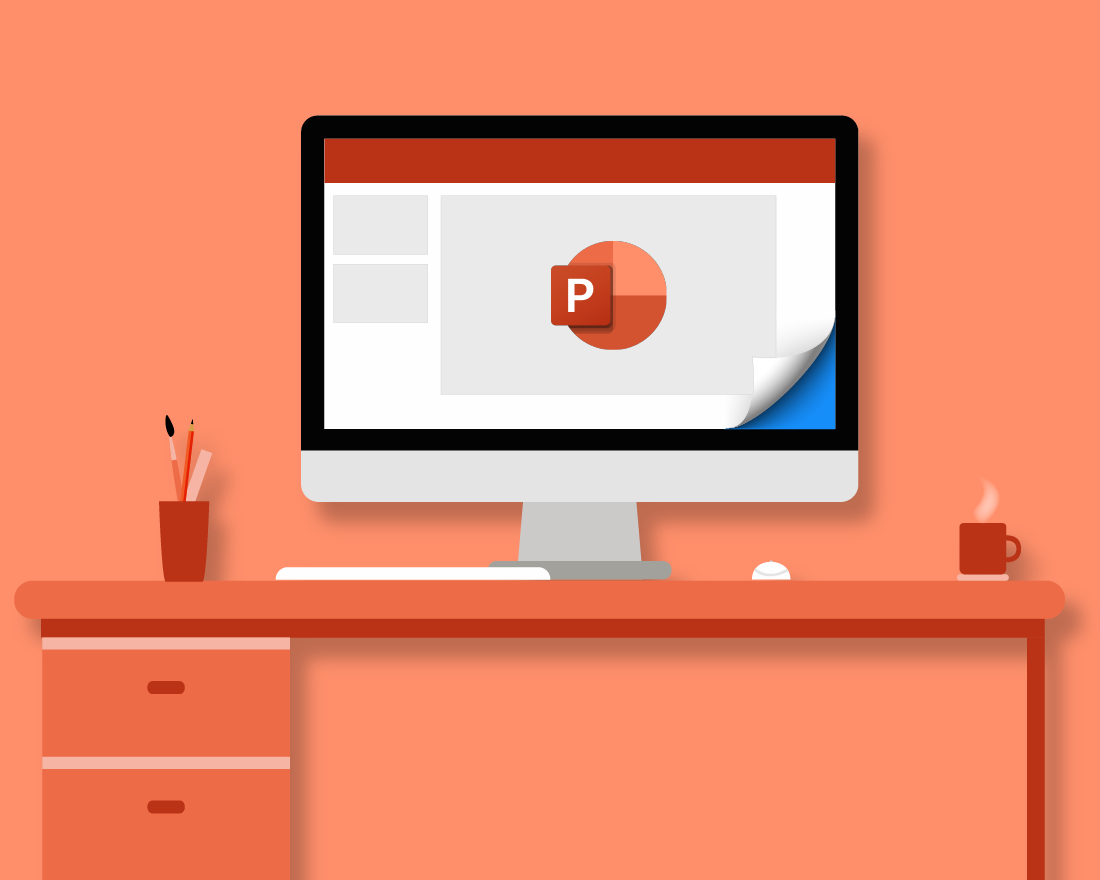 لغة الجسد
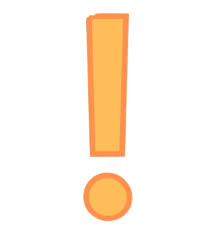 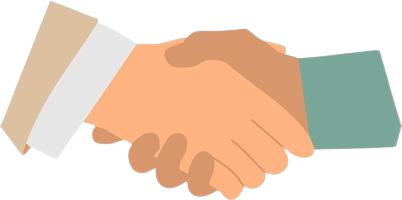 ما هي لغة الجسد؟
لغة الجسد تلك الحركات التي يقوم بها بعض الأفراد مستخدمين أيديهم أو تعبيرات الوجه أو أقدامهم أو نبرات صوتهم أو هز الكتف أو الرأس، ليفهم المخاطَب بشكل أفضل.
كيف بعض الناس لا يستخدمون لغة الجسد؟
بعض الأشخاص الحذريين والأكثر حرصًا وأولئك الذين يستطيعون تثبيت ملامح الوجه وأولئك الذين لا يريدون الإفصاح عما بداخلهم فهم المتحفظون ولكن يمكن أيضًا معرفة انطباعاتهم من خلال وسائل أخرى
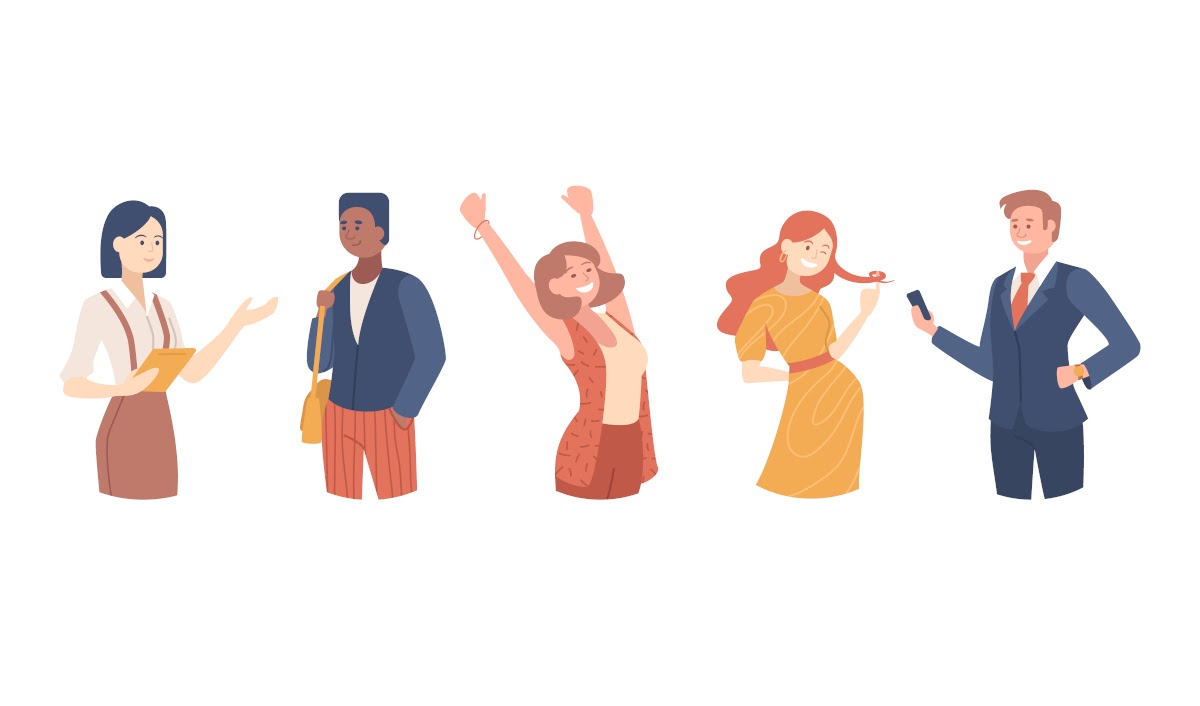 تمكّن الإغريق القدماء والرومان من  اكتشاف السلوكيات الجسدية من خلال التواصل بين الناس.
أول كتاب تحدّث عن لغة الجسد هو كتاب “التعبير عن العواطف لدى الإنسان 1872”.
:في دراسة قام بها أحد علماء النفس اكتشف أن
38%
%55
من الاتصال يكون بنبرة الصوت
من الاتصال يكون بلغة الجسد